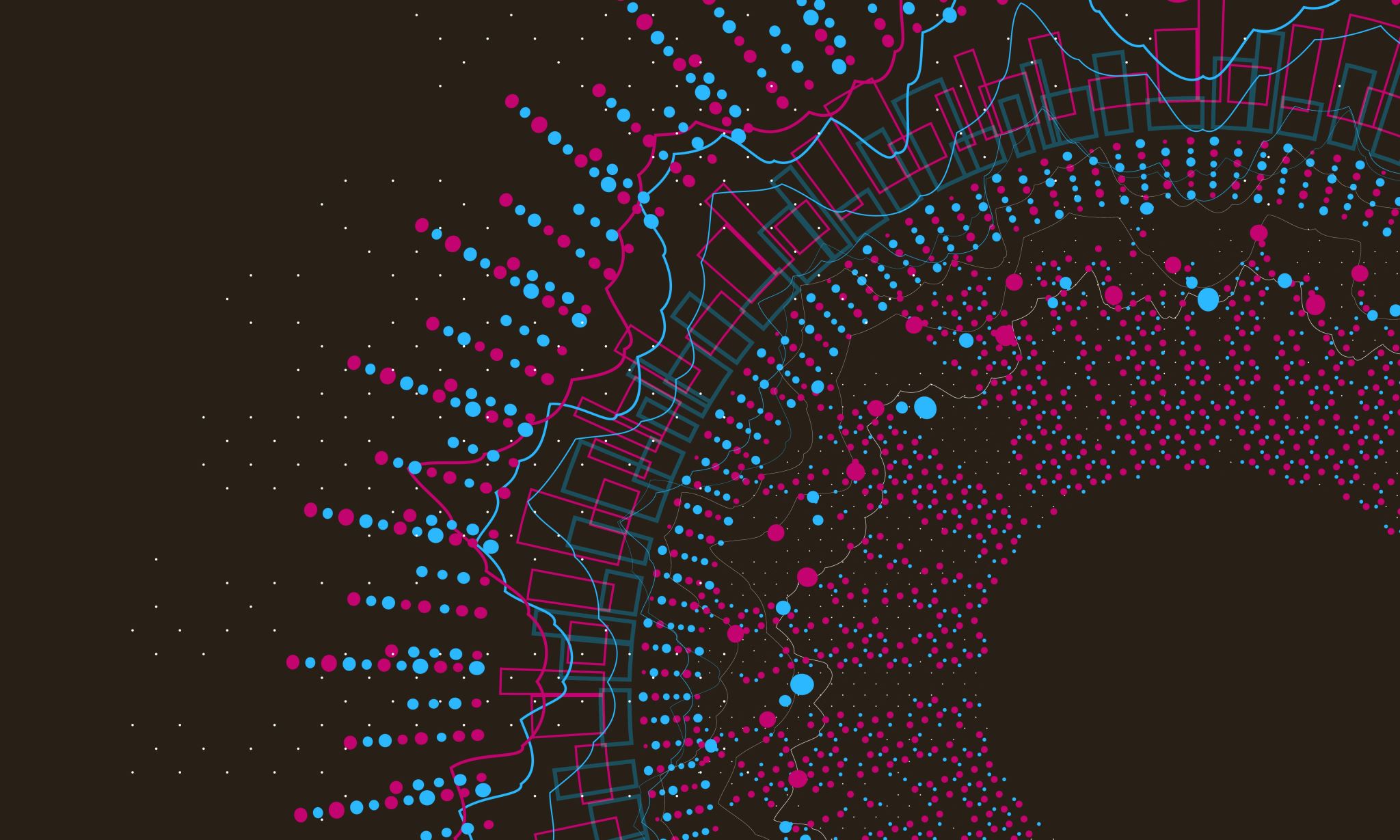 Who is Serving Who?
The Relationship Between the Elders and the congregation
Elder’s Obligation
Elder’s Obligation
Shepherd the Flock
Elder’s Obligation
Shepherd the Flock
		1. Protect and Guard the Flock
Elder’s Obligation
Shepherd the Flock
		1. Protect and Guard the Flock
Be Spiritually Alert
Elder’s Obligation
Shepherd the Flock
		1. Protect and Guard the Flock
Be Spiritually Alert
Judging Doctrinal Issues
Elder’s Obligation
Shepherd the Flock
		1. Protect and Guard the Flock
Be Spiritually Alert
Judging Doctrinal Issues
Be On Guard
Elder’s Obligation
Shepherd the Flock
		1. Protect and Guard the Flock
Be Spiritually Alert
Judging Doctrinal Issues
Be On Guard
Courageous Fighter
Elder’s Obligation
Shepherd the Flock
1. Protect and Guard the Flock
2. Feed the Flock
Elder’s Obligation
Shepherd the Flock
1. Protect and Guard the Flock
2. Feed the Flock
3. Lead the Flock
Elder’s Obligation
Shepherd the Flock
1. Protect and Guard the Flock
2. Feed the Flock
3. Lead the Flock
4. Care for the Flock
Elder’s Obligation
Shepherd the Flock
The Elder is God’s Steward
II. Congregation’s Obligation
II. Congregation’s Obligation
	A. Examine the Elders
		1 Timothy 3:10  These men must also first be tested; then let them serve as deacons if they are beyond reproach
II. Congregation’s Obligation
	A. Examine the Elders
	B. Appreciate  the Elders
		 1 Thessalonians 5:12  But we request among you, brethren, that you appreciate those who diligently labor among you, and have charge over you in the Lord and give you instruction,
II. Congregation’s Obligation
	A. Examine the Elders
	B. Appreciate  the Elders
	C. Esteem the Elders
		 1 Thessalonians 5:13  and that you esteem them very highly in love because of their work.  Live in peace with one another.
II. Congregation’s Obligation
	A. Examine the Elders
	B. Appreciate  the Elders
	C. Esteem the Elders
	D. Love the Elders
	 1 Thessalonians 5:13  and that you esteem them very highly in love because of their work.  Live in peace with one another.
II. Congregation’s Obligation
	A. Examine the Elders
	B. Appreciate  the Elders
	C. Esteem the Elders
	D. Love the Elders
	E. Live Holy Lives
		1 Timothy 5:22  Do not lay hands upon anyone too hastily and thereby share responsibility for the sins of others; keep yourself free from sin.
II. Congregation’s Obligation
	A. Examine the Elders
	B. Appreciate  the Elders
	C. Esteem the Elders
	D. Love the Elders
	E. Live Holy Lives
	F. Honor the Elders
		1 Timothy 5:17, 19  The elders who rule well are to be considered worthy of double honor, especially those who work hard at preaching and teaching. 19 Do not receive an accusation against an elder except on the basis of two or three witnesses.”
II. Congregation’s Obligation
	G. Imitate the Elders
		Hebrews 13:7  Remember those who led you, who spoke the word of God to you; and considering the [a]result of their conduct, imitate their faith.”
II. Congregation’s Obligation
	G. Imitate the Elders
	H. Obey and Submit to the Elders
		Hebrews 13:17  Obey your leaders and submit to them, for they keep watch over your souls as those who will give an account. Let them do this with joy and not with grief, for this would be unprofitable for you.”
II. Congregation’s Obligation
	G. Imitate the Elders
	H. Obey and Submit to the Elders
	I. Pray for the Elders
		1 Thessalonians 5:25  Brethren, pray for us.
II. Congregation’s Obligation
	A. Examine the Elders
	B. Appreciate  the Elders
	C. Esteem the Elders
	D. Love the Elders
	E. Live Holy Lives
	F. Honor the Elders
	G. Imitate the Elders
	H. Obey and Submit to the Elders
	I. Pray for the Elders